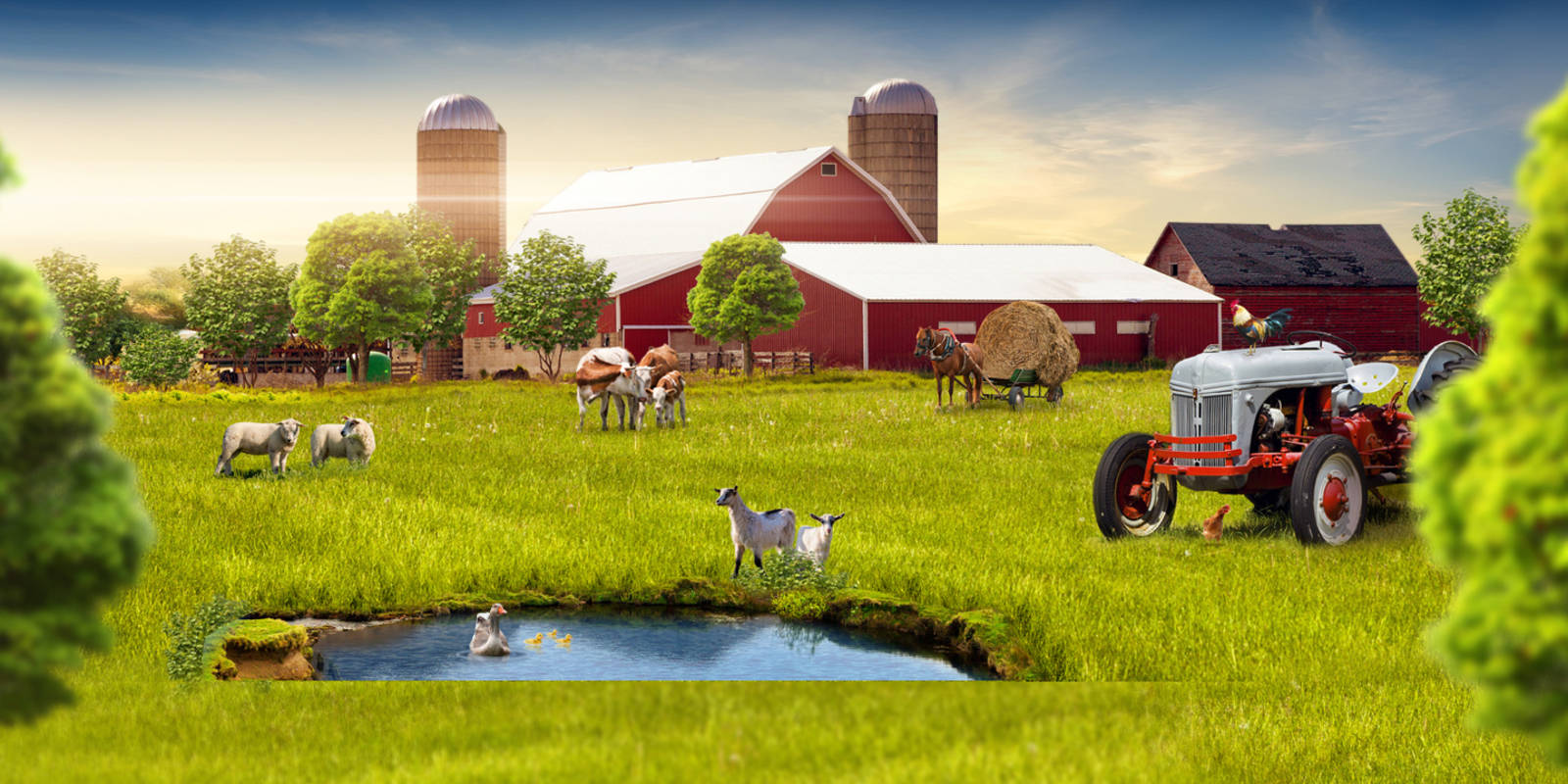 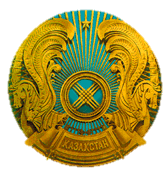 МИНИСТЕРСТВО  СЕЛЬСКОГО  ХОЗЯЙСТВА 
РЕСПУБЛИКИ КАЗАХСТАН
ИНВЕСТИЦИОННОЕ СУБСИДИРОВАНИЕ В СЕЛЬСКОМ ХОЗЯЙСТВЕ
Нур-Султан 2019
Астана 2019 г.
Перечень паспортов проектов
Создание и расширение объектов для производства мяса птицы мощностью от 20 тысяч тонн в год
     Создание и расширение объектов для производства мяса индейки мощностью от 20 000 тонн в год
     Создание селекционно-гибридного центра мощностью от 1200 голов основных свиноматок
     Создание и расширение объектов для выращивания свиней мощностью от 50000 голов
     Создание комбикормового завода
     Приобретение техники и оборудования для переработки куриного помета от 150 тонн в сутки
     Создание племенного репродуктора в птицеводстве
     Приобретение оборудования и техники рыбопитомниками мощностью от 1 миллиона штук сеголеток
     Приобретение оборудования и техники для озерно-товарного рыбоводного хозяйства с площадью не
менее 50 гектаров
     Строительство и расширение зернохранилищ для масличных культур от 5 000 тонн
     Строительство, расширение картофеле-овощехранилищ от 1 000 тонн
     Строительство и расширение фруктохранилищ от 1 000 тонн
     Создание и (или) расширение действующего предприятия по переработке фруктов/овощей мощностью
от 1 тонны сырья в час
     Строительство предприятия по переработке картофеля
     Создание и (или) расширение предприятия по производству масложировой продукции
     Приобретение оборудования для расширения предприятия по производству продуктов глубокой
переработки зерновых культур мощностью переработки от 170 тонн сырья в сутки
     Создание и (или) расширение действующего предприятия по производству крупы мощностью от 2
тонн сырья в час
     Создание и (или) расширение действующего предприятия по производству макаронных изделий
мощностью от 1 тонны сырья в час
     Расширение предприятия по производству сахара мощностью от 1600 тонн сырья в сутки
     Приобретение оборудования для расширения предприятия по производству кондитерских изделий
мощностью от 2 тысяч тонн продукции в год
Приобретение сельскохозяйственной техники
   Приобретение селекционно-семеноводческой техники и оборудования
   Приобретение семяочистительно-сортировального оборудования
   Создание инфраструктуры обводнения пастбищ и обеспечение водой животноводческих хозяйств (колодцы, скважины)
    Создание искусственного водоема (прудокопани) для сбора талых вод
    Приобретение техники и оборудования для выращивания сельскохозяйственных животных мясного направления (мясное скотоводство, коневодство, овцеводство, верблюдоводство)
.  Создание и расширение объектов для откорма крупного рогатого скота
   Создание и расширение объектов для откорма мелкого рогатого скота от  20 000 голов единовременного содержания, создание сервисно-заготовительных площадок от 1000 голов мелкого рогатого скота единовременного содержания
    Создание и расширение молочно-товарной фермы от 50 маточного поголовья
    Создание и расширение объектов для выращивания крупного рогатого скота молочного направления мощностью от 400 голов маточного поголовья
    Создание и расширение объектов для убоя скота и переработки мяса
    Создание и расширение молокоперерабатывающего объекта производственной мощностью от 50 тонн в сутки
    Создание молокоприемных пунктов емкостью от 1 тонны молока в сутки на базе молокоперерабатывающих предприятий и заготовительных организаций
    Приобретение транспортного средства для перевозки молока молокоперерабатывающими предприятиями и заготовительными организациями
    Приобретение оборудования для пункта заготовки шерсти
    Создание и расширение оросительных систем и капельного орошения
    Строительство и расширение тепличного комплекса
     Закладка интенсивного яблоневого сада от 5 гектаров
     Закладка плодово-ягодных культур и винограда от 5 гектаров
Всего 39 Паспортов!
2
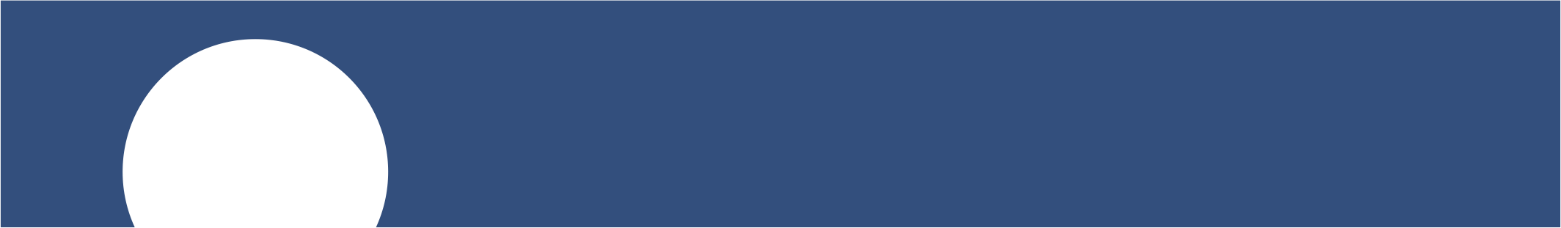 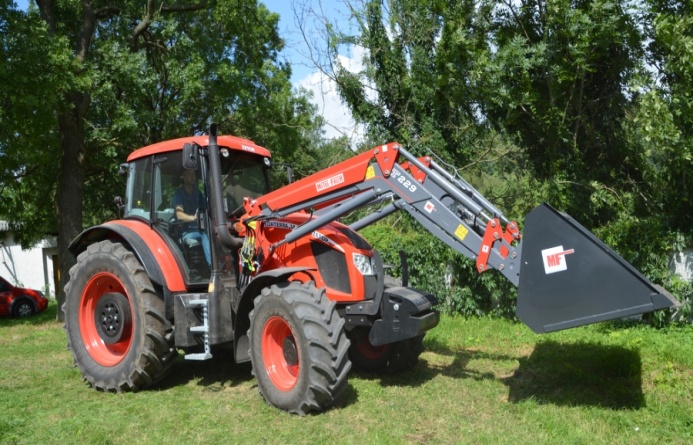 Приобретение сельскохозяйственной техники
3
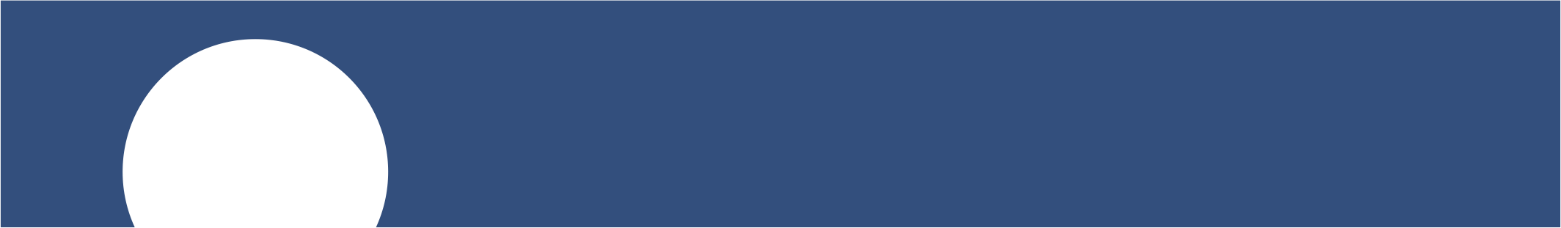 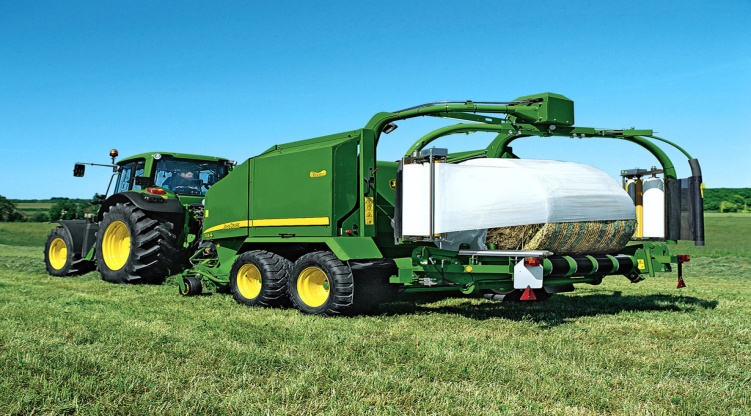 Приобретение сельскохозяйственной техники
4
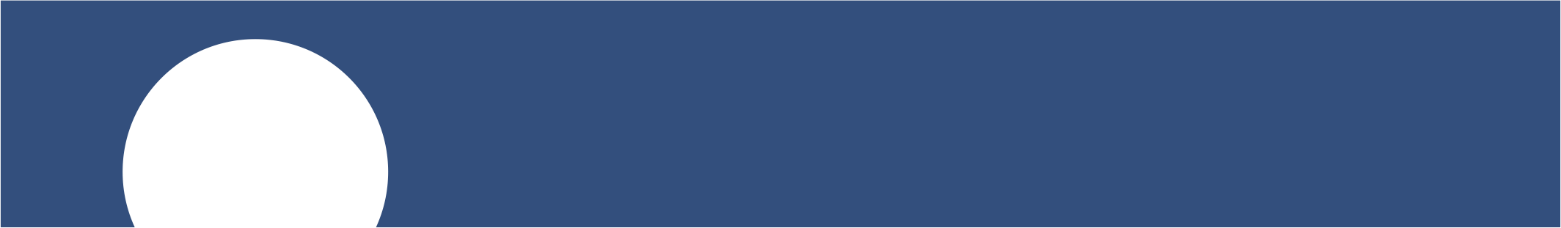 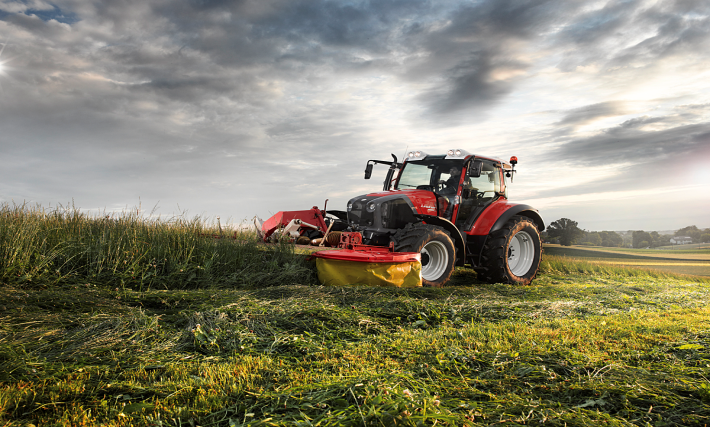 Приобретение сельскохозяйственной техники
5
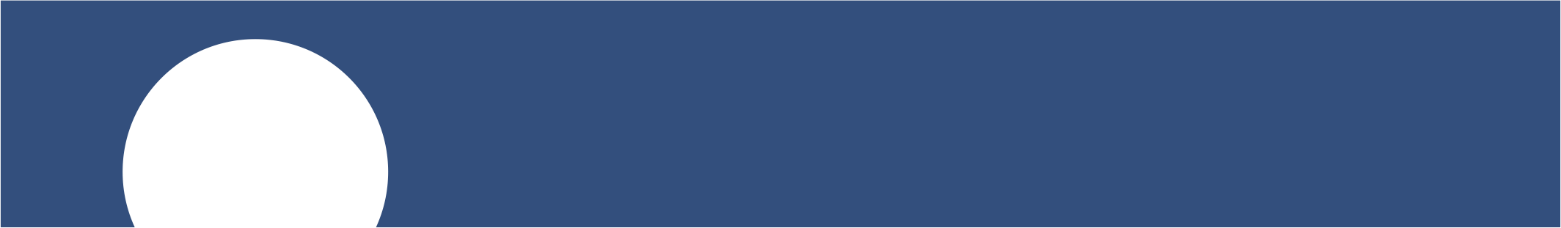 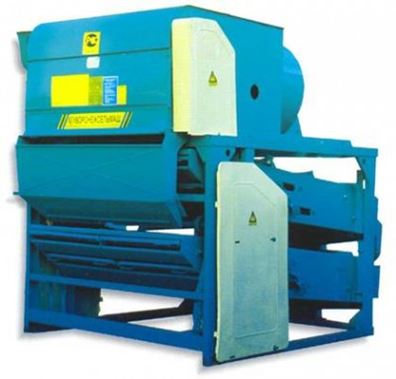 Приобретение селекционно-семеноводческой техники и оборудования
Приобретение семяочистительно-сортировального оборудования
6
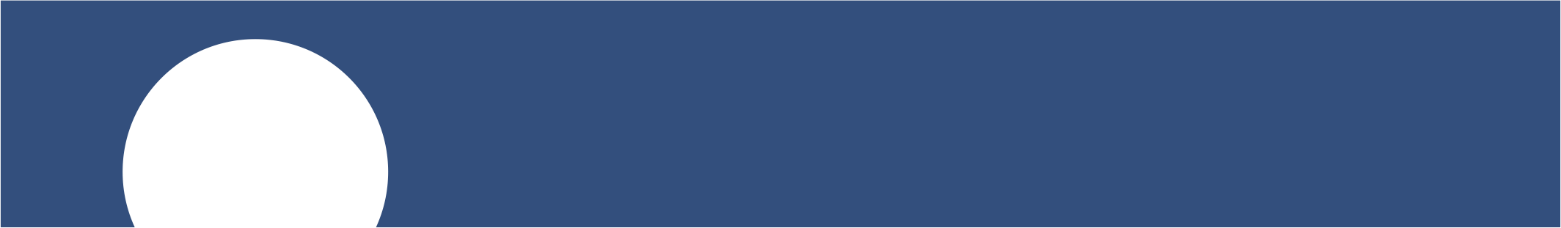 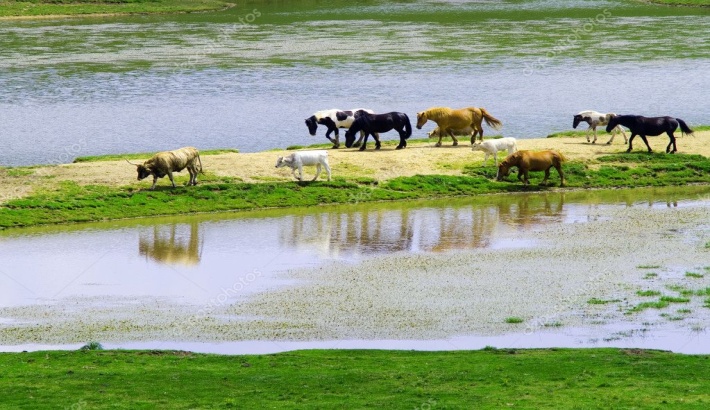 Создание инфраструктуры обводнения пастбищ и обеспечение водой животноводческих хозяйств (колодцы, скважины)
"Создание искусственного водоема (прудокопани) для сбора талых вод"
7
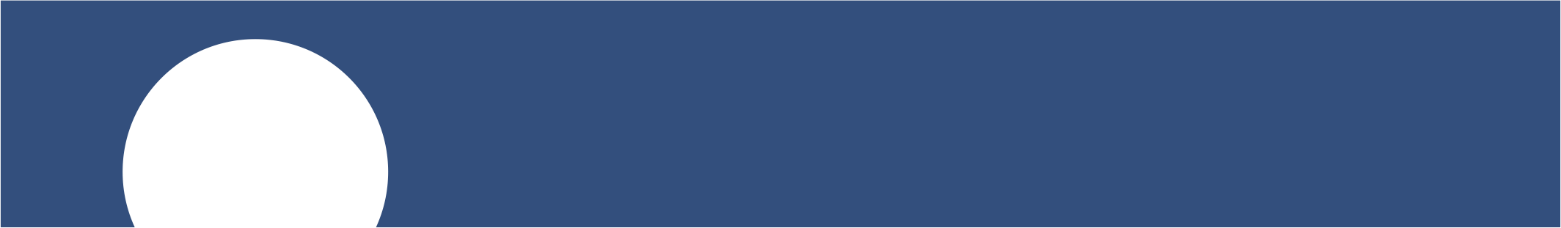 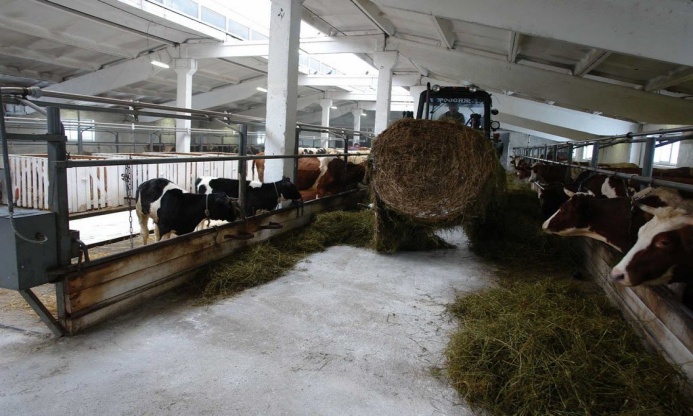 Приобретение техники и оборудования для выращивания сельскохозяйственных животных мясного направления (мясное скотоводство, коневодство, овцеводство, верблюдоводство)
8
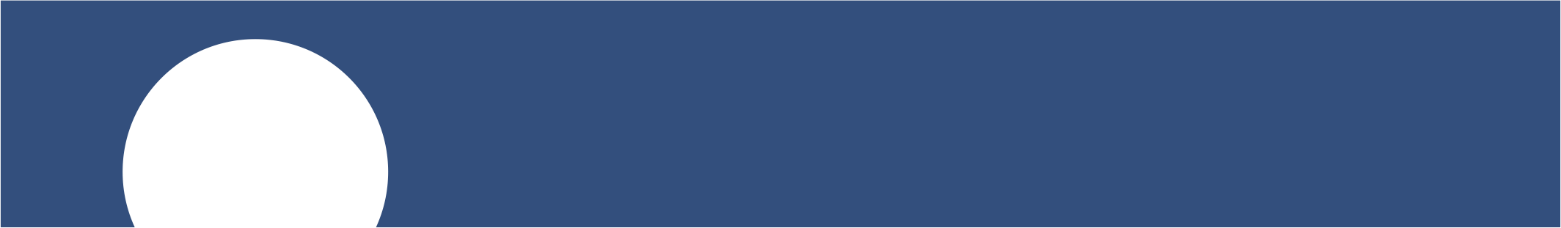 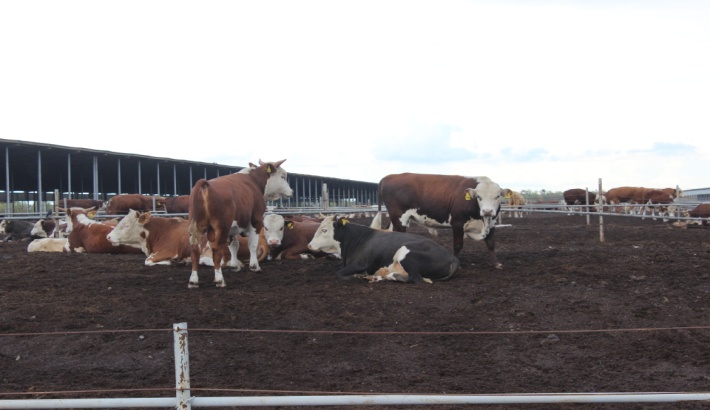 Создание и расширение объектов для откорма крупного рогатого скота
9
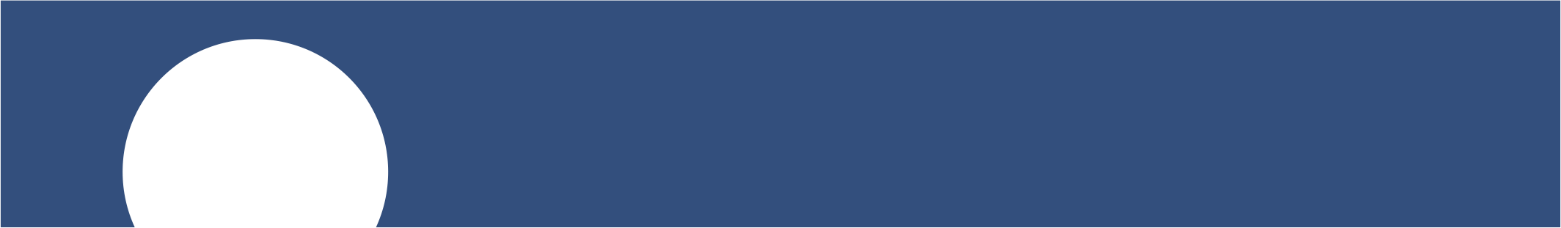 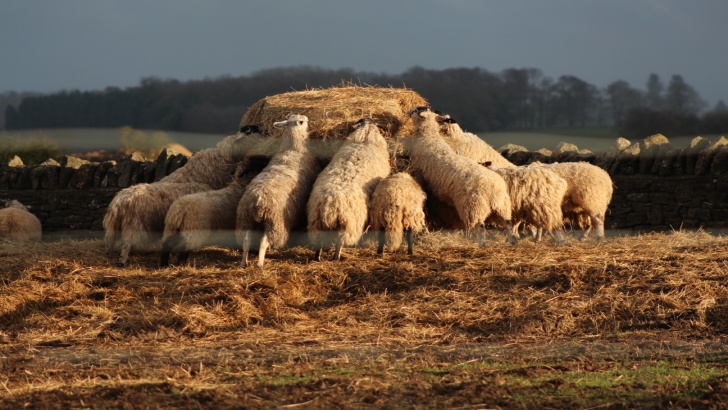 Создание и расширение объектов для откорма мелкого рогатого скота от 20 000 голов единовременного содержания, создание сервисно-заготовительных площадок от 1 000 голов мелкого рогатого скота единовременного содержания
Создание и расширение объектов для откорма крупного рогатого скота
10
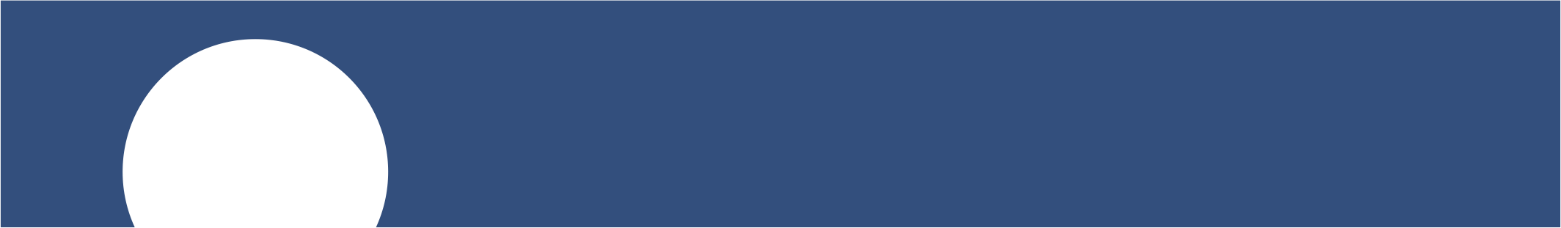 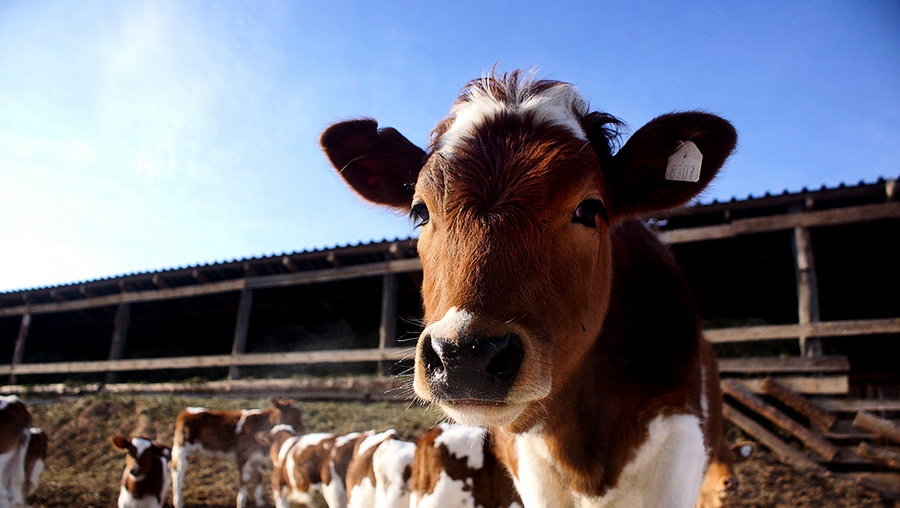 "Создание и расширение молочно-товарной фермы от 50 голов маточного поголовья и от 400 голов маточного поголовья
Создание и расширение объектов для откорма крупного рогатого скота
11
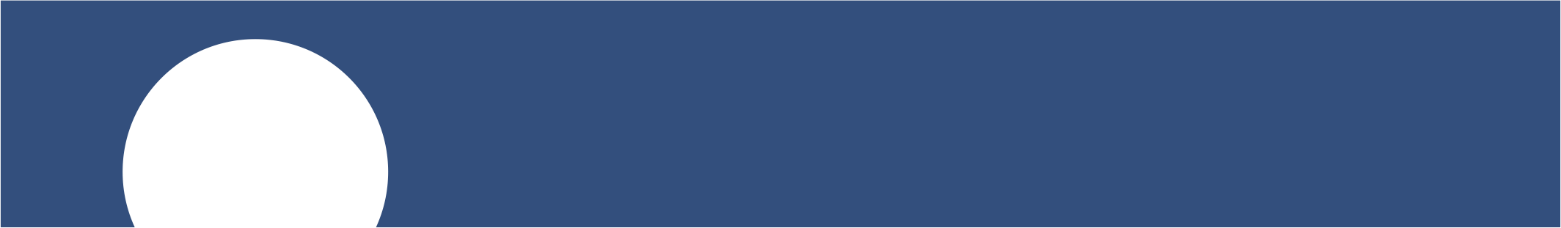 "Создание и расширение молочно-товарной фермы от 50 голов маточного поголовья
 и от 400 голов маточного поголовья
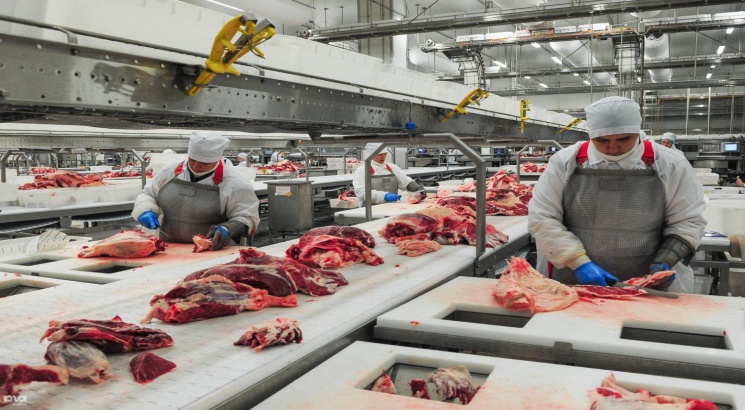 Создание и расширение объектов для убоя скота и переработки мяса
Создание и расширение объектов для откорма крупного рогатого скота
12
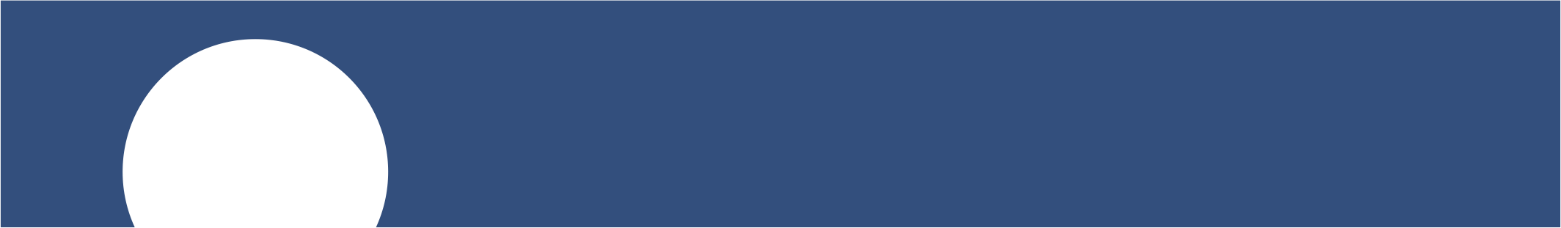 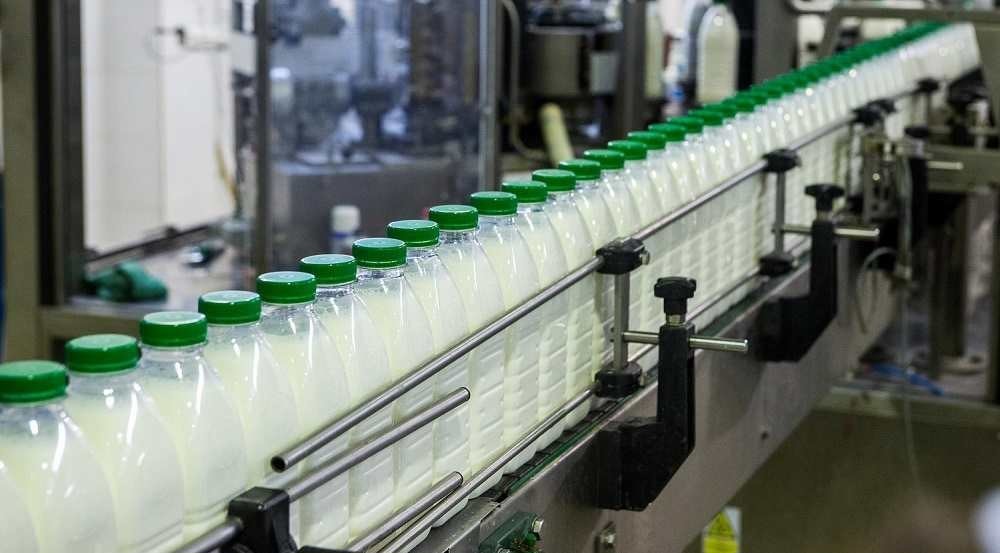 "Создание и расширение молочно-товарной фермы от 50 голов маточного поголовья
 и от 400 голов маточного поголовья
Создание и расширение молокоперерабатывающего объекта производственной мощностью от 50 тонн в сутки"
Создание и расширение объектов для откорма крупного рогатого скота
13
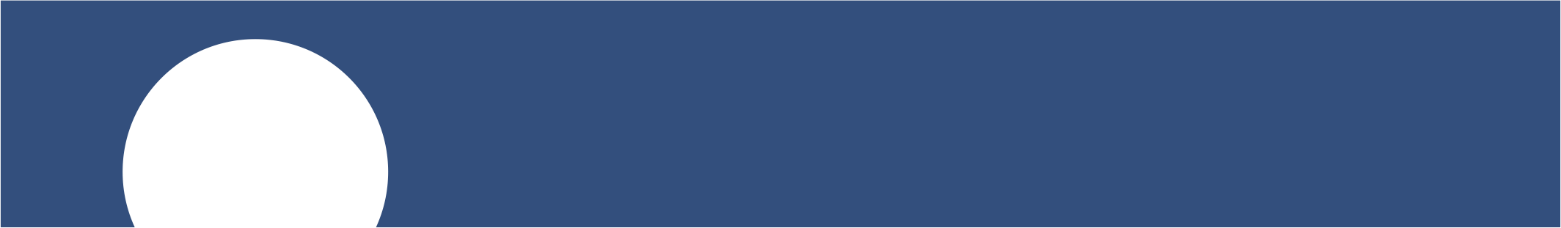 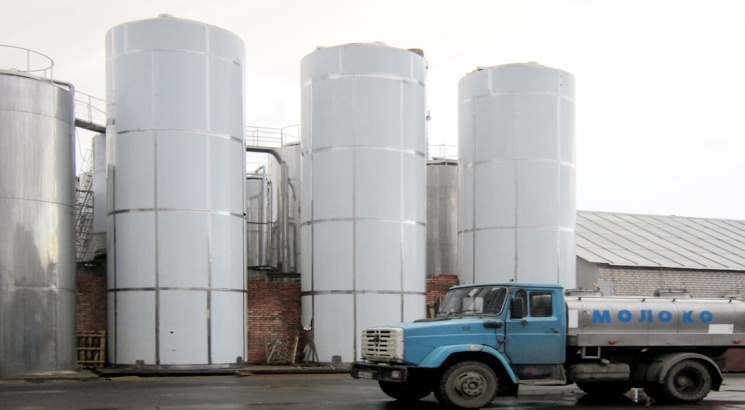 Создание молокоприемных пунктов емкостью от 1 тонны молока в сутки на базе молокоперерабатывающих предприятий и заготовительных организаций"
Приобретение транспортного средства для перевозки молока молокоперерабатывающими предприятиями и заготовительными организациями"
14
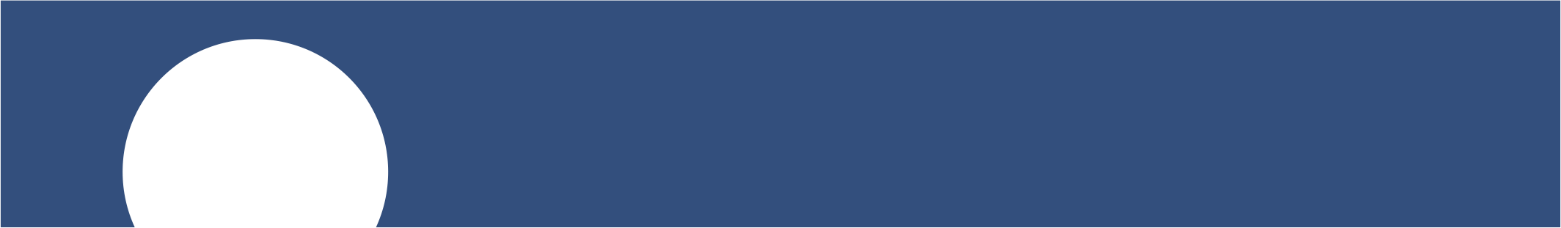 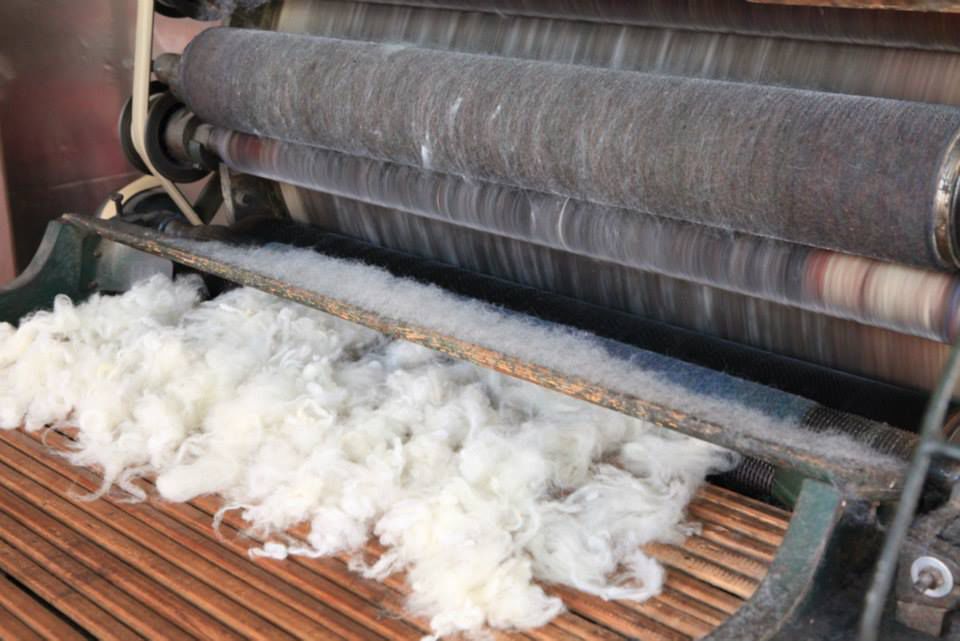 Создание молокоприемных пунктов емкостью от 1 тонны молока в сутки на базе молокоперерабатывающих предприятий и заготовительных организаций"
Приобретение транспортного средства для перевозки молока молокоперерабатывающими предприятиями и заготовительными организациями"
Приобретение оборудования для пункта заготовки шерсти
15
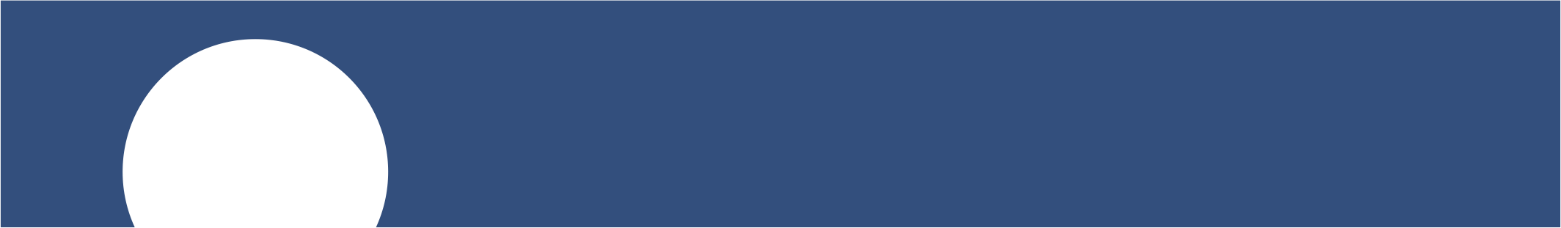 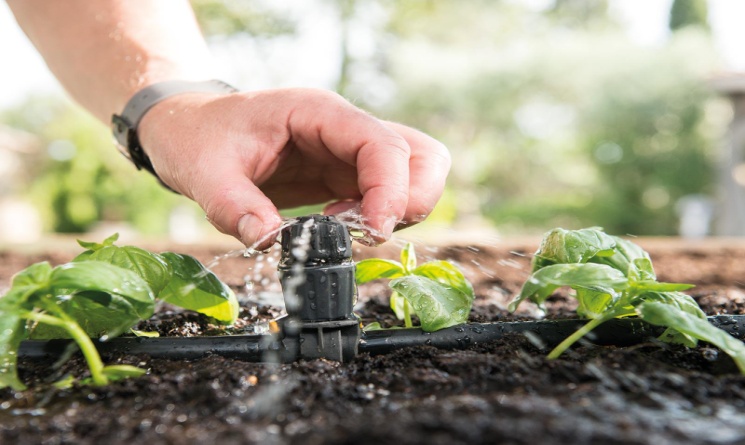 Приобретение транспортного средства для перевозки молока молокоперерабатывающими предприятиями и заготовительными организациями"
Создание и расширение оросительных систем и капельного орошения
16
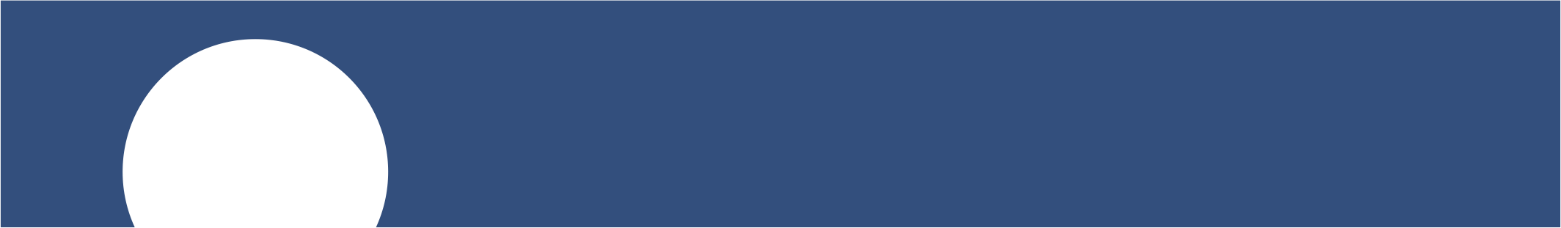 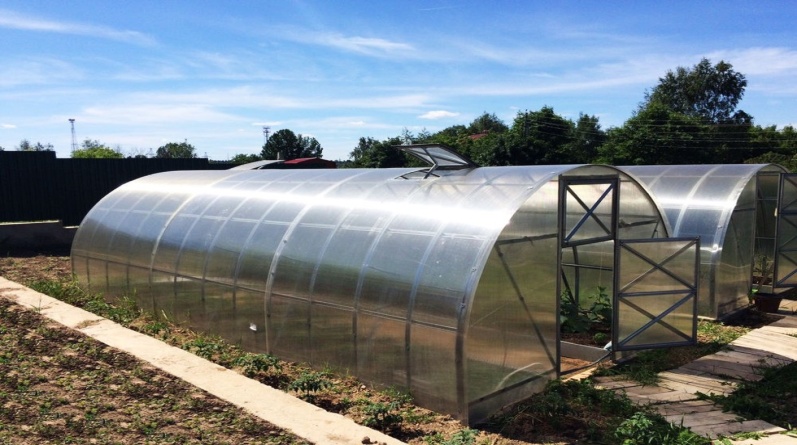 Приобретение транспортного средства для перевозки молока молокоперерабатывающими предприятиями и заготовительными организациями"
Строительство и расширение тепличного комплекса
17
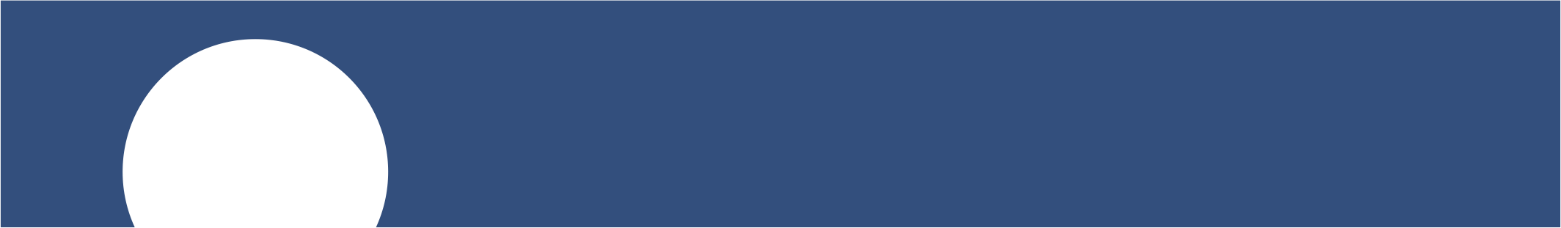 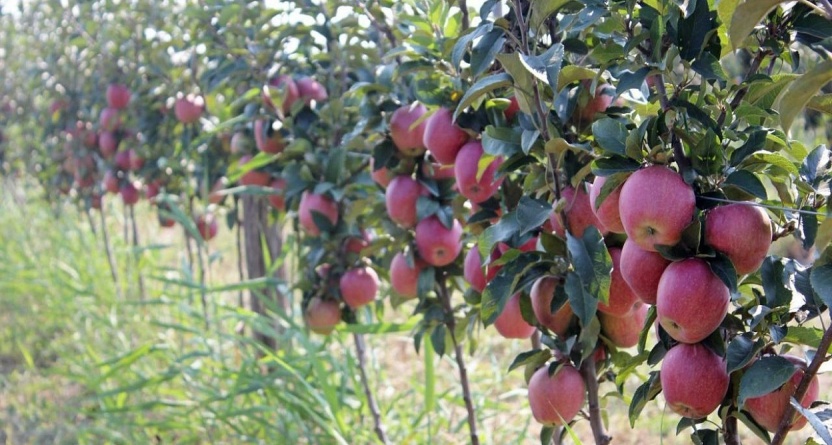 Приобретение транспортного средства для перевозки молока молокоперерабатывающими предприятиями и заготовительными организациями"
Закладка интенсивного яблоневого сада от 5 гектаров
Строительство и расширение тепличного комплекса
18
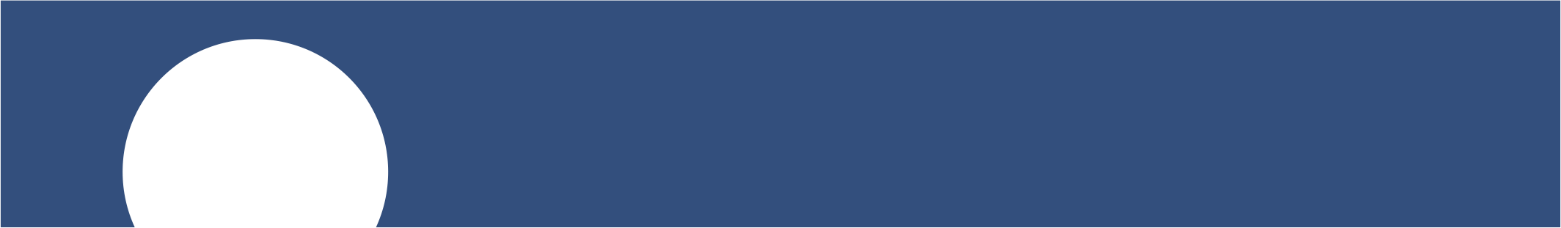 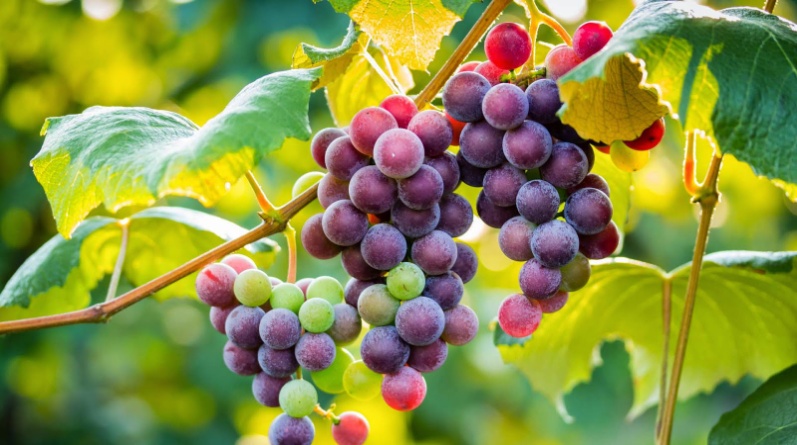 Приобретение транспортного средства для перевозки молока молокоперерабатывающими предприятиями и заготовительными организациями"
Строительство и расширение тепличного комплекса
Закладка плодово-ягодных культур и винограда от 5 гектаров
19
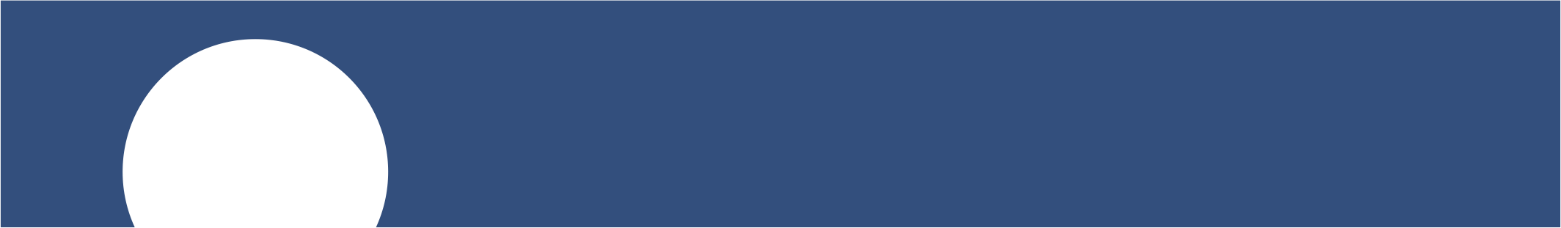 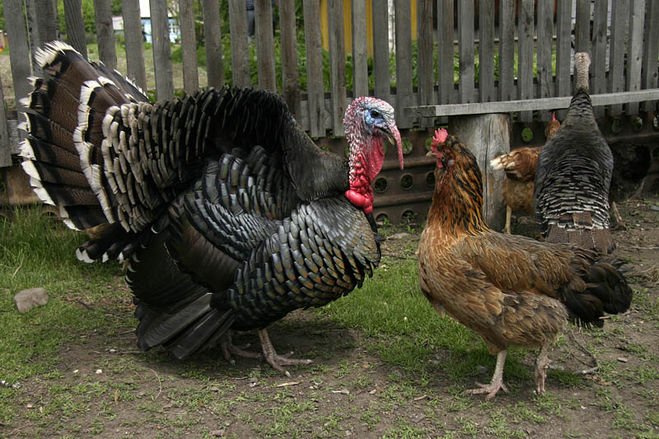 Приобретение транспортного средства для перевозки молока молокоперерабатывающими предприятиями и заготовительными организациями"
Создание и расширение объектов для производства мяса птицы мощностью от 20 тысяч тонн в год
Создание и расширение объектов для производства мяса индейки мощностью от 20 000 тонн в год
Строительство и расширение тепличного комплекса
Закладка плодово-ягодных культур и винограда от 5 гектаров
20
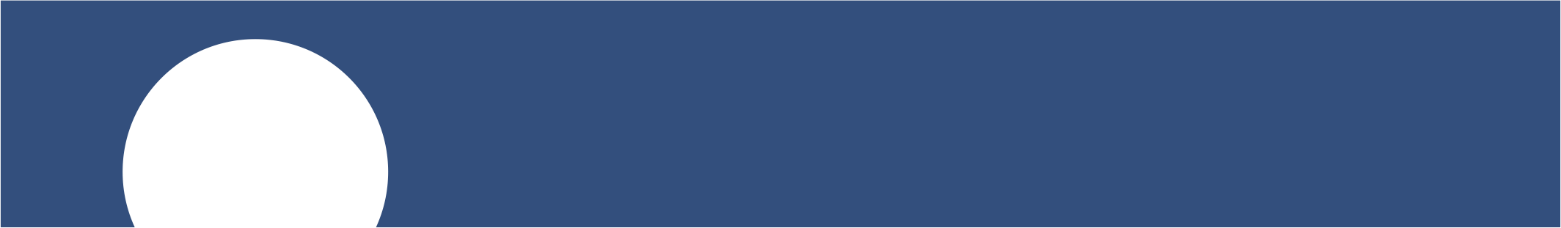 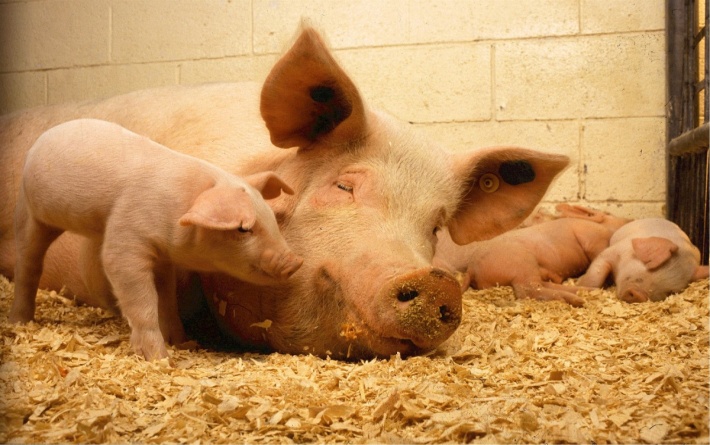 Создание селекционно-гибридного центра с мощностью получения и выращивания от 1200 гибридных свиноматок
Приобретение транспортного средства для перевозки молока молокоперерабатывающими предприятиями и заготовительными организациями"
Создание и расширение объектов для производства мяса птицы мощностью от 20 тысяч тонн в год
Создание и расширение объектов для выращивания свиней мощностью от 50 000 голов в год
Создание и расширение объектов для производства мяса индейки мощностью от 20 000 тонн в год
Строительство и расширение тепличного комплекса
Закладка плодово-ягодных культур и винограда от 5 гектаров
21
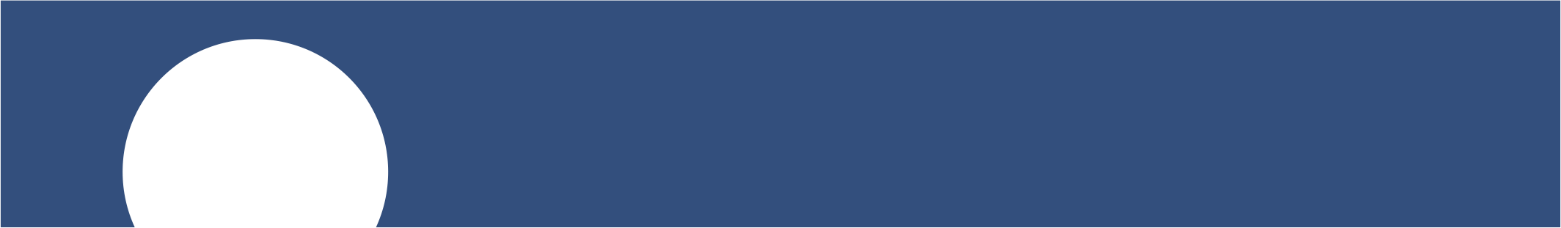 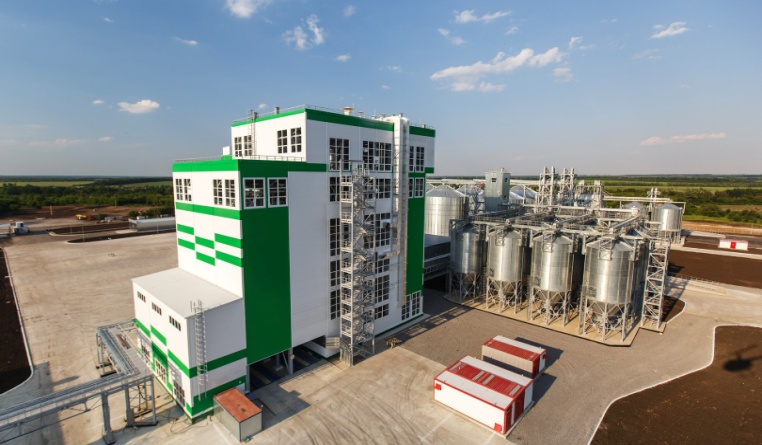 Приобретение транспортного средства для перевозки молока молокоперерабатывающими предприятиями и заготовительными организациями"
Создание и расширение объектов для выращивания свиней мощностью от 50 000 голов в год
Создание и расширение объектов для производства мяса индейки мощностью от 20 000 тонн в год
Создание комбикормового завода
22
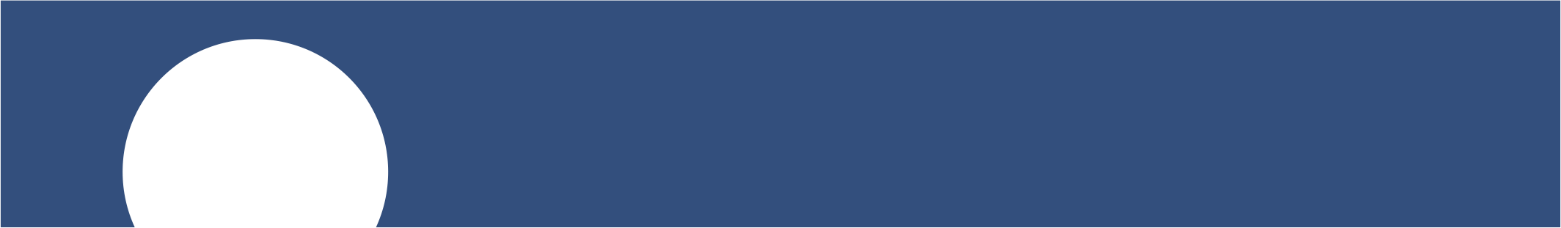 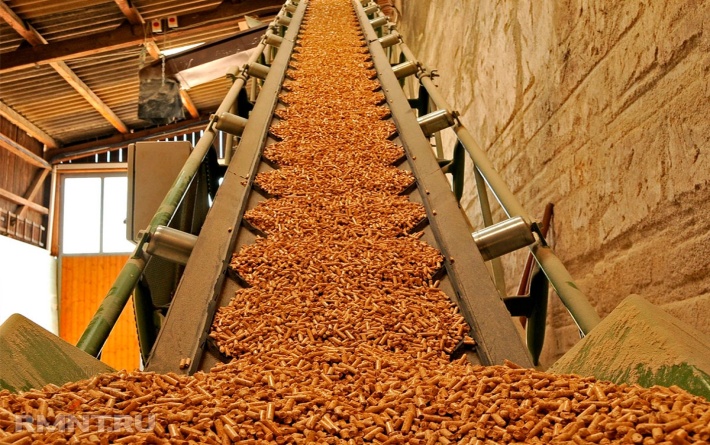 Приобретение техники и оборудования для переработки куриного помета, мощностью 150 тонн/сутки
Приобретение транспортного средства для перевозки молока молокоперерабатывающими предприятиями и заготовительными организациями"
Создание и расширение объектов для выращивания свиней мощностью от 50 000 голов в год
Создание и расширение объектов для производства мяса индейки мощностью от 20 000 тонн в год
23
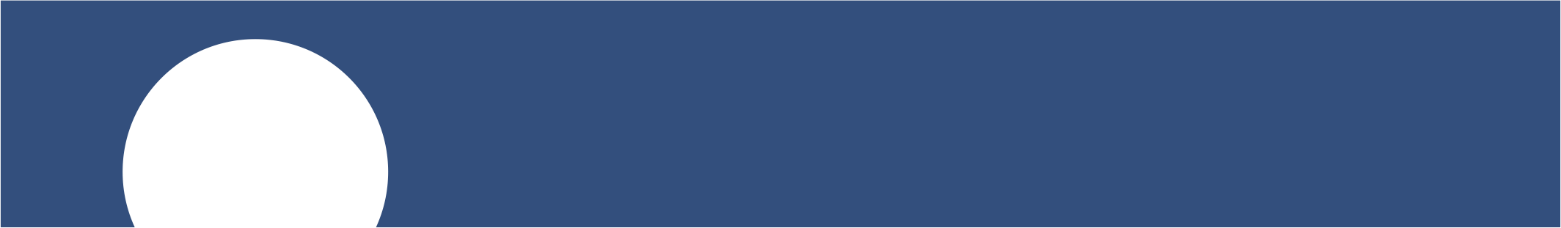 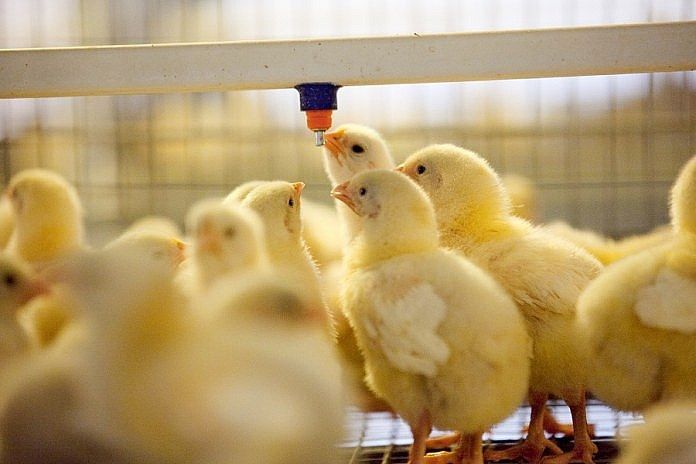 Приобретение транспортного средства для перевозки молока молокоперерабатывающими предприятиями и заготовительными организациями"
Создание и расширение объектов для выращивания свиней мощностью от 50 000 голов в год
Создание и расширение объектов для производства мяса индейки мощностью от 20 000 тонн в год
Создание племенного репродуктора в птицеводстве
24
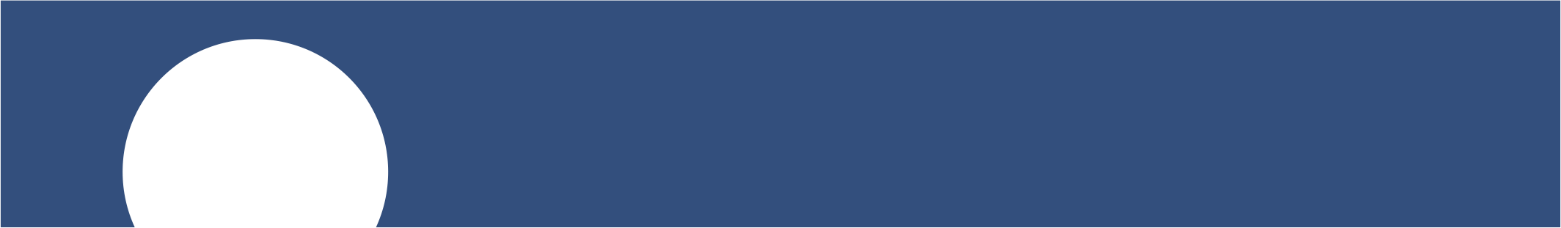 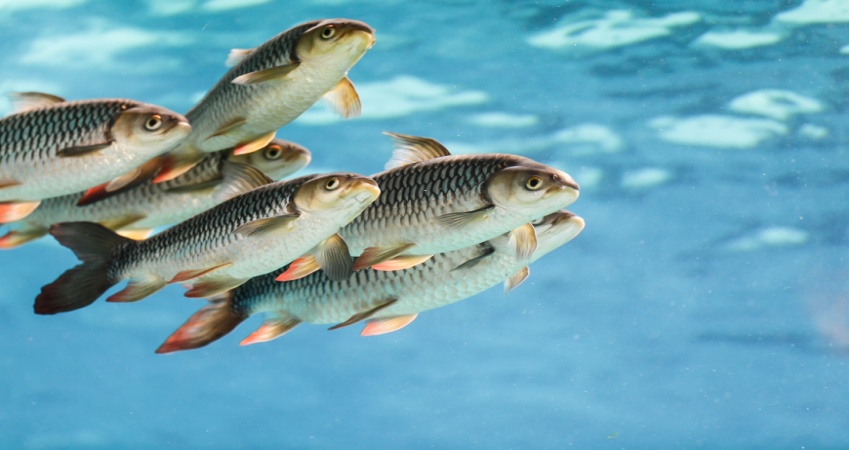 Приобретение оборудования и техники рыбопитомниками мощностью от 1 миллиона штук сеголеток
Приобретение оборудования и техники для озерно-товарного рыбоводного хозяйства с площадью не менее 50 гектаров
Приобретение транспортного средства для перевозки молока молокоперерабатывающими предприятиями и заготовительными организациями"
Создание и расширение объектов для выращивания свиней мощностью от 50 000 голов в год
Создание и расширение объектов для производства мяса индейки мощностью от 20 000 тонн в год
Создание племенного репродуктора в птицеводстве
25
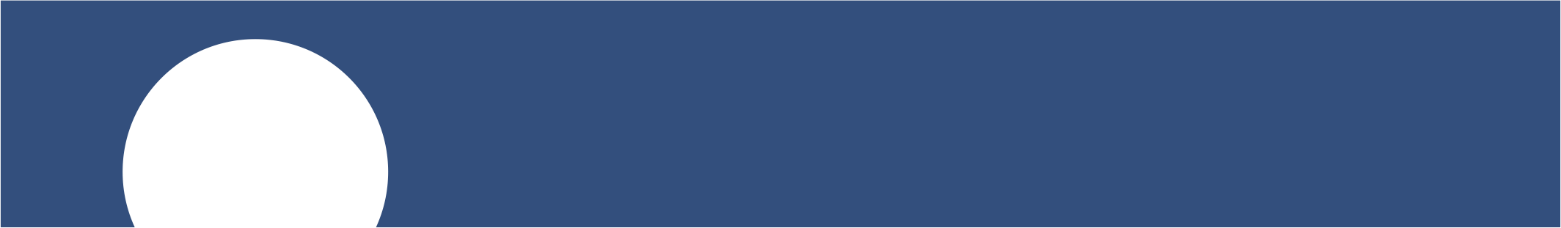 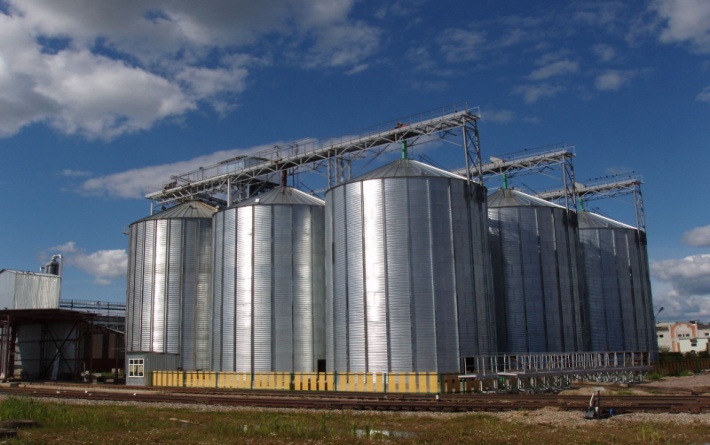 Приобретение оборудования и техники рыбопитомниками мощностью от 1 миллиона штук сеголеток
Строительство и расширение зернохранилищ для масличных культур от 5 000 тонн
Приобретение оборудования и техники для озерно-товарного рыбоводного хозяйства с площадью не менее 50 гектаров
Приобретение транспортного средства для перевозки молока молокоперерабатывающими предприятиями и заготовительными организациями"
Создание и расширение объектов для выращивания свиней мощностью от 50 000 голов в год
Создание и расширение объектов для производства мяса индейки мощностью от 20 000 тонн в год
Строительство, расширение картофеле-овощехранилищ от 1 000 тонн
Создание племенного репродуктора в птицеводстве
26
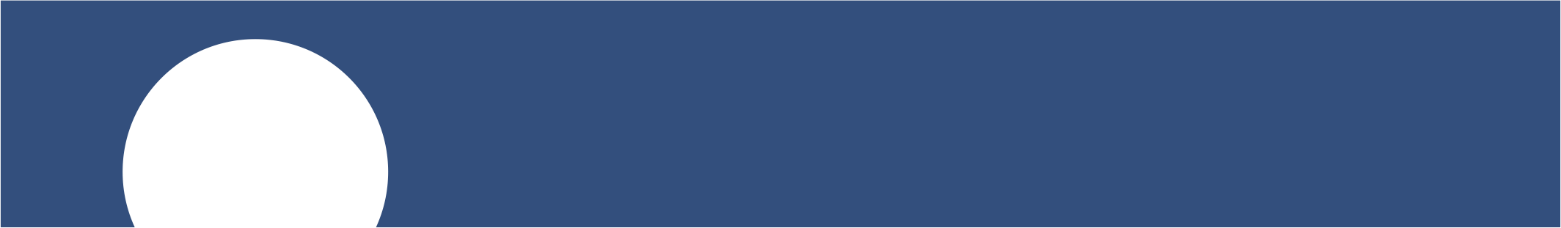 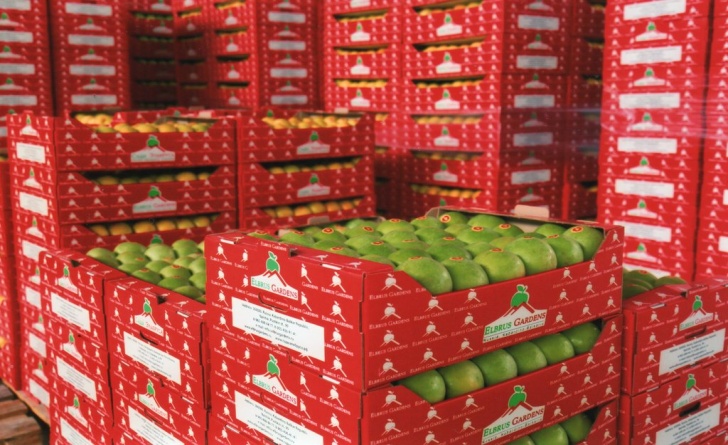 Приобретение оборудования и техники рыбопитомниками мощностью от 1 миллиона штук сеголеток
Приобретение оборудования и техники для озерно-товарного рыбоводного хозяйства с площадью не менее 50 гектаров
Приобретение транспортного средства для перевозки молока молокоперерабатывающими предприятиями и заготовительными организациями"
Создание и расширение объектов для выращивания свиней мощностью от 50 000 голов в год
Создание и расширение объектов для производства мяса индейки мощностью от 20 000 тонн в год
Строительство и расширение фруктохранилищ от 1 000 тонн
Создание племенного репродуктора в птицеводстве
27
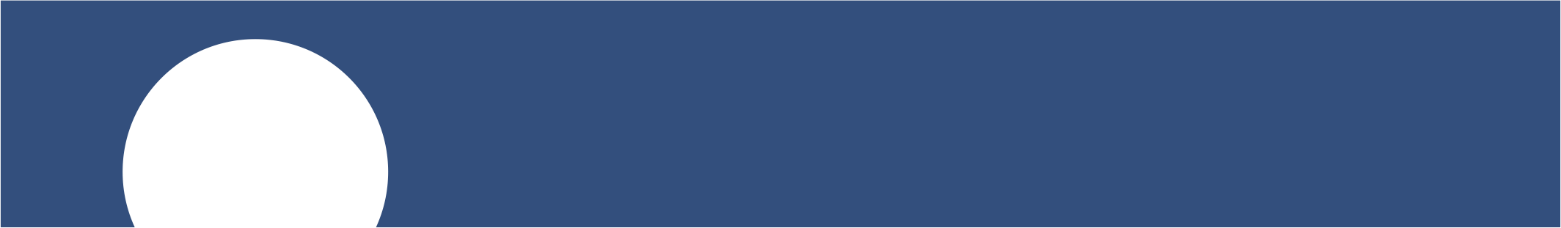 Приобретение оборудования и техники рыбопитомниками мощностью от 1 миллиона штук сеголеток
Приобретение оборудования и техники для озерно-товарного рыбоводного хозяйства с площадью не менее 50 гектаров
Приобретение транспортного средства для перевозки молока молокоперерабатывающими предприятиями и заготовительными организациями"
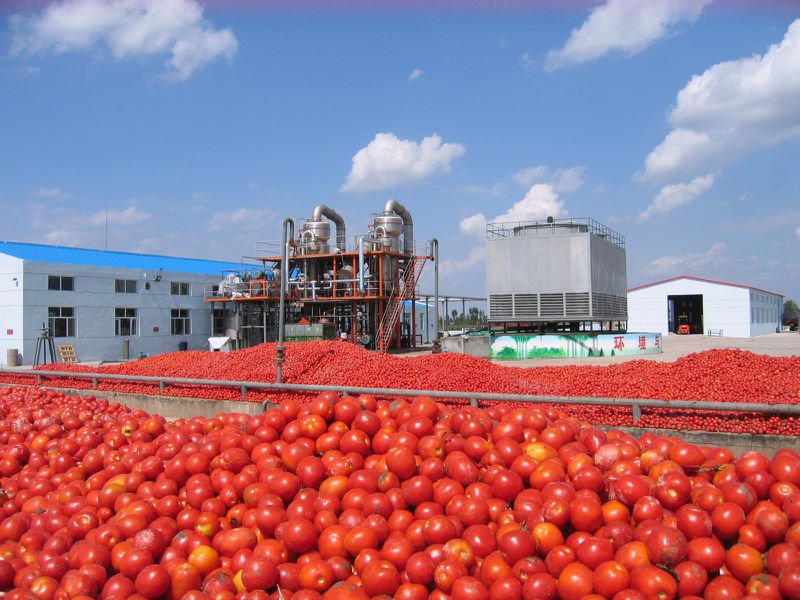 Создание и (или) расширение действующего предприятия по переработке фруктов/овощей мощностью от 1 тонны сырья в час
Создание и расширение объектов для выращивания свиней мощностью от 50 000 голов в год
Создание и расширение объектов для производства мяса индейки мощностью от 20 000 тонн в год
Создание племенного репродуктора в птицеводстве
28
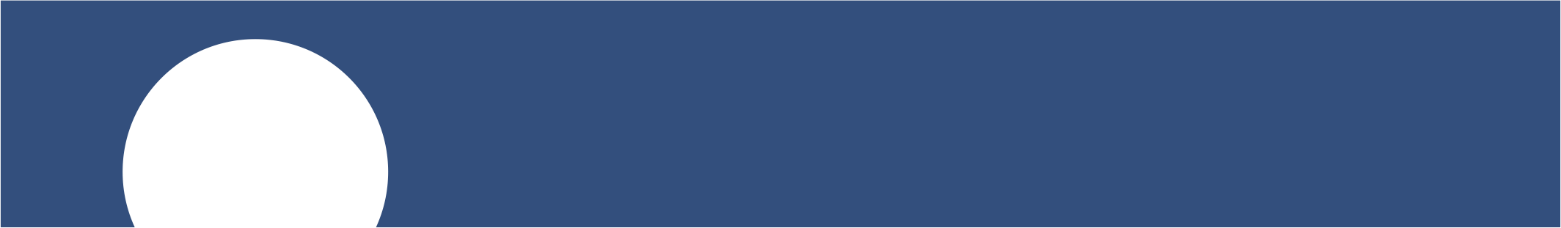 Приобретение оборудования и техники для озерно-товарного рыбоводного хозяйства с площадью не менее 50 гектаров
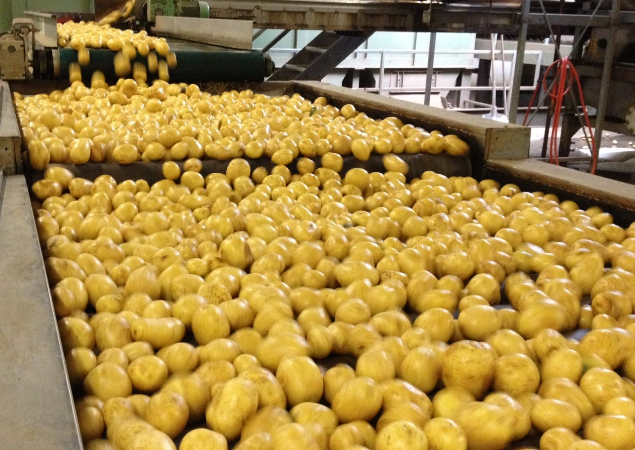 Приобретение транспортного средства для перевозки молока молокоперерабатывающими предприятиями и заготовительными организациями"
Строительство предприятия по переработке картофеля
Создание и расширение объектов для выращивания свиней мощностью от 50 000 голов в год
Создание и расширение объектов для производства мяса индейки мощностью от 20 000 тонн в год
Создание племенного репродуктора в птицеводстве
29
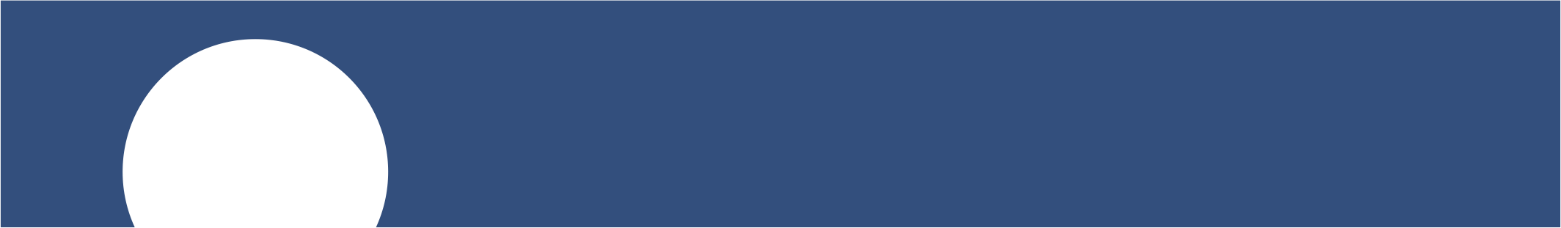 Приобретение оборудования и техники для озерно-товарного рыбоводного хозяйства с площадью не менее 50 гектаров
Приобретение транспортного средства для перевозки молока молокоперерабатывающими предприятиями и заготовительными организациями"
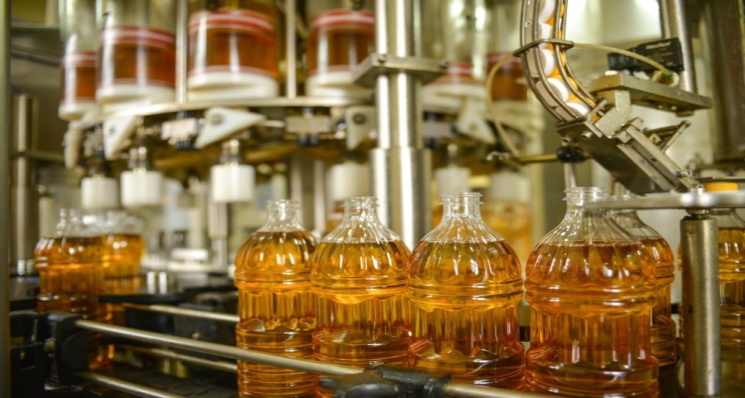 Создание и расширение объектов для выращивания свиней мощностью от 50 000 голов в год
Создание и расширение объектов для производства мяса индейки мощностью от 20 000 тонн в год
Создание и (или) расширение предприятия по производству масложировой продукции
Создание племенного репродуктора в птицеводстве
30
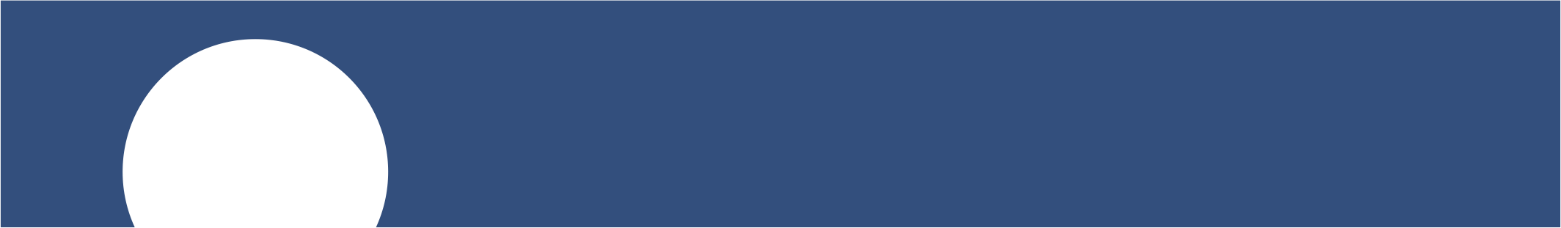 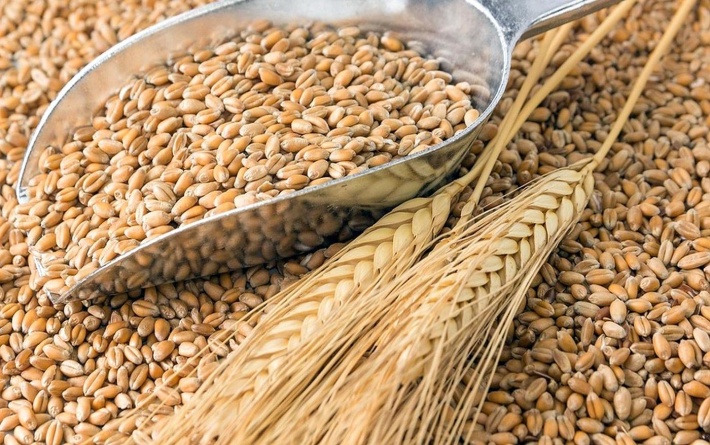 Приобретение оборудования для расширения предприятия по производству продуктов глубокой переработки зерновых культур мощностью переработки от 170 тонн сырья в сутки
Приобретение оборудования и техники для озерно-товарного рыбоводного хозяйства с площадью не менее 50 гектаров
Приобретение транспортного средства для перевозки молока молокоперерабатывающими предприятиями и заготовительными организациями"
Создание и расширение объектов для выращивания свиней мощностью от 50 000 голов в год
Создание и (или) расширение действующего предприятия по производству крупы мощностью от 2 тонн сырья в час
Создание и расширение объектов для производства мяса индейки мощностью от 20 000 тонн в год
Создание и (или) расширение предприятия по производству масложировой продукции
31
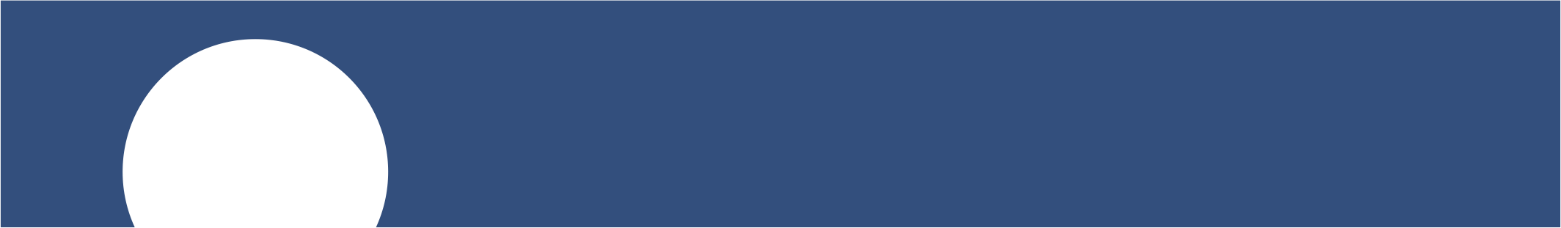 Приобретение оборудования для расширения предприятия по производству продуктов глубокой переработки зерновых культур мощностью переработки от 170 тонн сырья в сутки
Создание и (или) расширение действующего предприятия по производству макаронных изделий мощностью от 1 тонны сырья в час
Приобретение оборудования и техники для озерно-товарного рыбоводного хозяйства с площадью не менее 50 гектаров
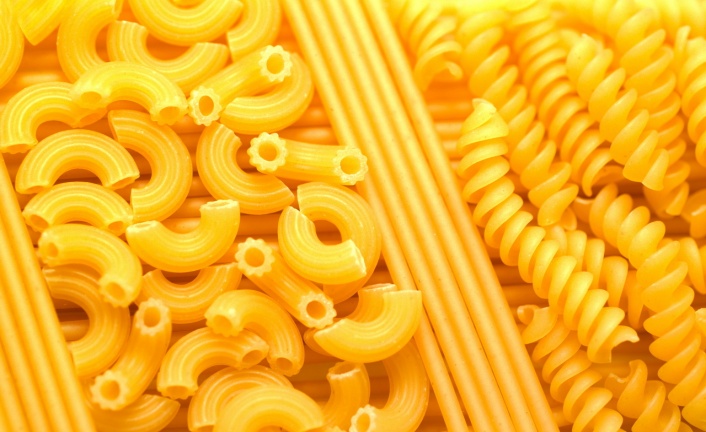 Приобретение транспортного средства для перевозки молока молокоперерабатывающими предприятиями и заготовительными организациями"
Создание и расширение объектов для выращивания свиней мощностью от 50 000 голов в год
Создание и (или) расширение действующего предприятия по производству крупы мощностью от 2 тонн сырья в час
Создание и расширение объектов для производства мяса индейки мощностью от 20 000 тонн в год
Создание и (или) расширение предприятия по производству масложировой продукции
32
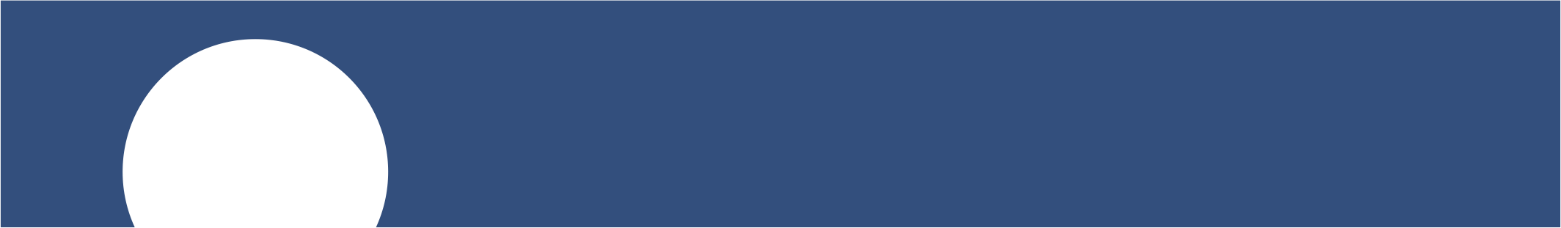 Приобретение оборудования для расширения предприятия по производству продуктов глубокой переработки зерновых культур мощностью переработки от 170 тонн сырья в сутки
Создание и (или) расширение действующего предприятия по производству макаронных изделий мощностью от 1 тонны сырья в час
Приобретение оборудования и техники для озерно-товарного рыбоводного хозяйства с площадью не менее 50 гектаров
Приобретение транспортного средства для перевозки молока молокоперерабатывающими предприятиями и заготовительными организациями"
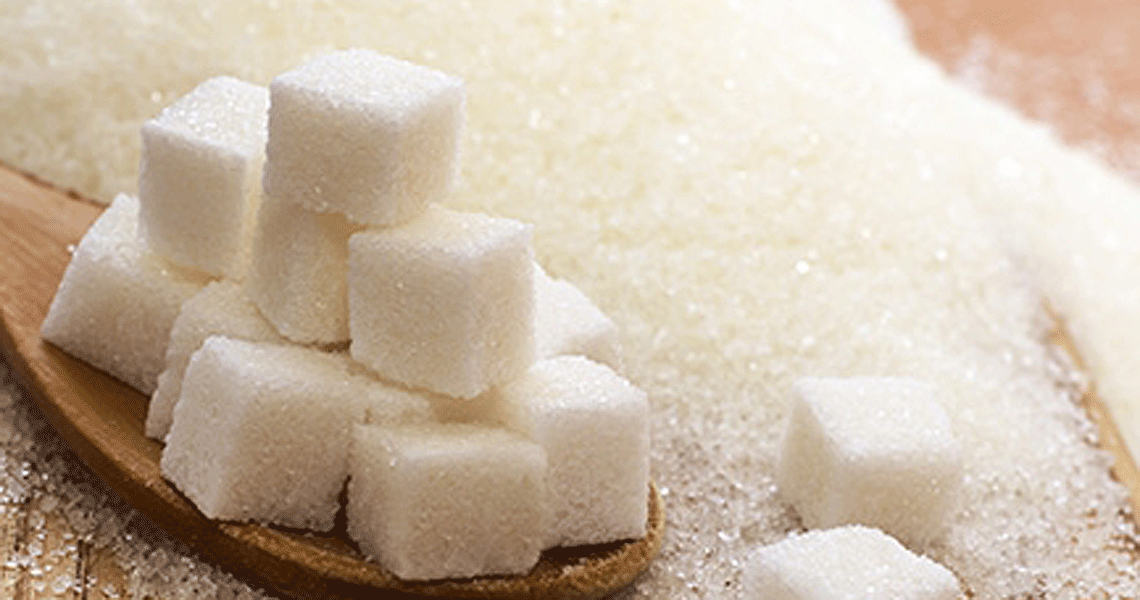 Создание и расширение объектов для выращивания свиней мощностью от 50 000 голов в год
Создание и (или) расширение действующего предприятия по производству крупы мощностью от 2 тонн сырья в час
Расширение предприятия по производству сахара мощностью от 1600 тонн сырья в сутки
Создание и расширение объектов для производства мяса индейки мощностью от 20 000 тонн в год
Создание и (или) расширение предприятия по производству масложировой продукции
33
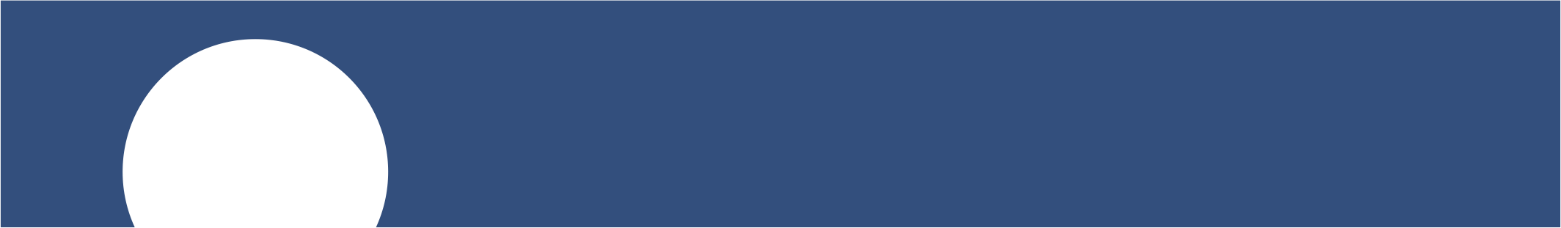 Приобретение оборудования для расширения предприятия по производству продуктов глубокой переработки зерновых культур мощностью переработки от 170 тонн сырья в сутки
Создание и (или) расширение действующего предприятия по производству макаронных изделий мощностью от 1 тонны сырья в час
Приобретение оборудования для расширения предприятия по производству кондитерских изделий мощностью от 2 000 тонн продукции в год
Приобретение оборудования и техники для озерно-товарного рыбоводного хозяйства с площадью не менее 50 гектаров
Приобретение транспортного средства для перевозки молока молокоперерабатывающими предприятиями и заготовительными организациями"
Создание и расширение объектов для выращивания свиней мощностью от 50 000 голов в год
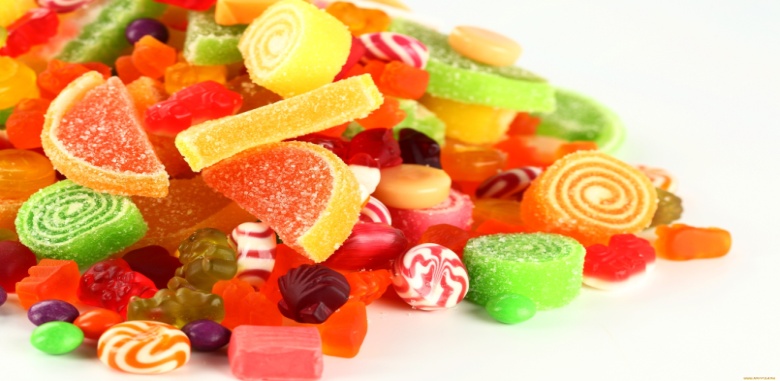 Создание и (или) расширение действующего предприятия по производству крупы мощностью от 2 тонн сырья в час
Создание и расширение объектов для производства мяса индейки мощностью от 20 000 тонн в год
Создание и (или) расширение предприятия по производству масложировой продукции
34
СХЕМА АТОМАТИЗАЦИИ ИНВЕСТИЦИОННОГО СУБСИДИРОВАНИЯ
Инвестор
Экспертная организация
Веб-портал «электронного правительства»
Рабочий орган
отказ
По проектам с СМР в течение 10 рабочих дней проводит осмотр объекта, проверку соответствия фактических затрат инвестора к ПСД (качество, количество материалов и их стоимость), достижения загруженности мощностей   и готовит свое электронное заключение о соответствии/несоответствии проекта
Формирует установленный пакет документов и электронную заявку через веб-портал электронного правительства
В течение 1 рабочего дня принимает решение об отказе/выдаче субсидии
Верификация и загрузка сведений
Инвестор
Группа специалистов
Сведения об отказе в субсидировании направляются в личный кабинет инвестора и отражаются на веб-портале
Авансовый платеж на спецсчет/счет инвестора в БВУ
Финансовый институт
По проектам без СМР в течение 10 рабочих дней осуществляет проверку документов, осмотр объекта инвестора, приобретенного оборудования на соответствие условиям, предусмотренным в паспортах проектов, кроме того проверяет достижение загруженности производственных мощностей и готовит свое электронное заключение о соответствии/несоответствии проекта
одобрение
Инвестор
1. По согласованию  с инвестором субсидии перечисляются в финансовый институт в счет погашения основного долга инвестора.
2. В случае планируемого приобретения инвестором оборудования/техники в кредит/лизинг допускается перечисление инвестиционных субсидий авансовым платежом финансовому институту на специальный счет в качестве первоначального взноса и будущего залога
Сведения об одобрении в субсидировании направляются в личный кабинет инвестора и отражаются на веб-портале. В течение 1 рабочего дня подписывается договор субсидирования и соглашение об не отчуждении в электронном виде, перечисляются субсидии.
35